6. Intermediate Representation
Prof. O. Nierstrasz
Thanks to Jens Palsberg and Tony Hosking for their kind permission to reuse and adapt the CS132 and CS502 lecture notes.
http://www.cs.ucla.edu/~palsberg/
http://www.cs.purdue.edu/homes/hosking/
SSA lecture notes by Marcus Denker
Intermediate Representation
Roadmap
Intermediate representations
Static Single Assignment
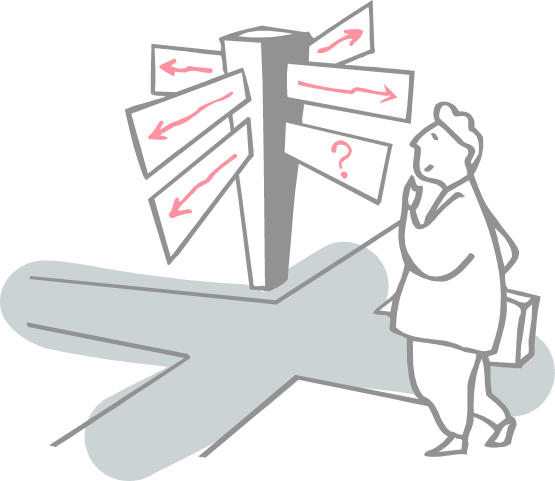 See, Modern compiler implementation in Java (Second edition), chapters 7-8.
© Oscar Nierstrasz
2
Intermediate Representation
Roadmap
Intermediate representations
Static Single Assignment
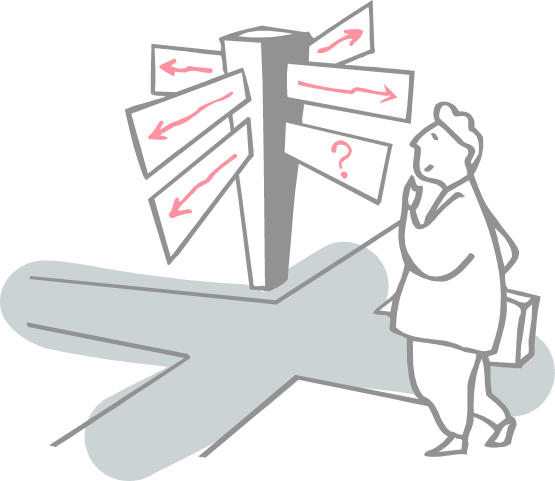 © Oscar Nierstrasz
3
Intermediate Representation
Why use intermediate representations?
Software engineering principle
break compiler into manageable pieces
Simplifies retargeting to new host
isolates back end from front end
Simplifies support for multiple languages
different languages can share IR and back end
Enables machine-independent optimization
general techniques, multiple passes
© Oscar Nierstrasz
4
[Speaker Notes: NB: dropped old point 2 “allow a complete pass before code is emitted – lets compiler consider more than one option” (too vague)
New point 3 replaces old point 4 “simplifies poly-language/architecture problem” (myth)]
Intermediate Representation
IR scheme
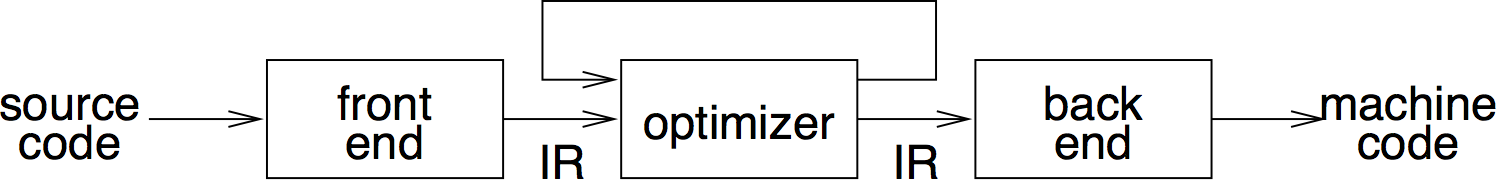 front end produces IR
optimizer transforms IR to more efficient program
back end transforms IR to target code
© Oscar Nierstrasz
5
Intermediate Representation
Kinds of IR
Abstract syntax trees (AST)
Linear operator form of tree (e.g., postfix notation)
Directed acyclic graphs (DAG)
Control flow graphs (CFG)
Program dependence graphs (PDG)
Static single assignment form (SSA)
3-address code
Hybrid combinations
© Oscar Nierstrasz
6
Intermediate Representation
Categories of IR
Structural
graphically oriented (trees, DAGs)
nodes and edges tend to be large
heavily used on source-to-source translators
Linear
pseudo-code for abstract machine
large variation in level of abstraction
simple, compact data structures
easier to rearrange
Hybrid
combination of graphs and linear code (e.g. CFGs)
attempt  to achieve best of both worlds
© Oscar Nierstrasz
7
Intermediate Representation
Important IR properties
Ease of generation
Ease of manipulation
Cost of manipulation
Level of abstraction
Freedom of expression (!)
Size of typical procedure
Original or derivative
Subtle design decisions in the IR can have far-reaching effects on the speed and effectiveness of the compiler!
 Degree of exposed detail can be crucial
© Oscar Nierstrasz
8
Intermediate Representation
Abstract syntax tree
An AST is a parse tree with nodes for most non-terminals removed.
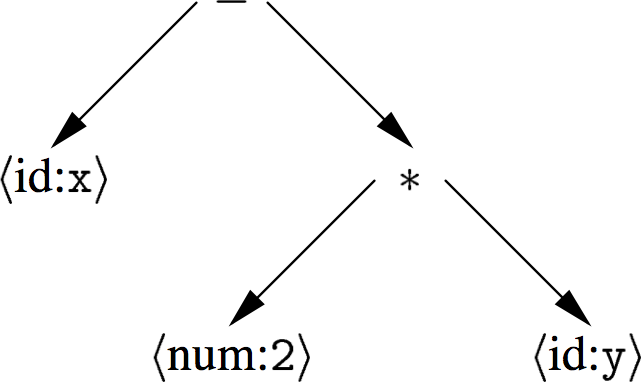 Since the program is already parsed, non-terminals needed to establish precedence and associativity can be collapsed!
A linear operator form of this tree (postfix) would be:
x 2 y * -
© Oscar Nierstrasz
9
Intermediate Representation
Directed acyclic graph
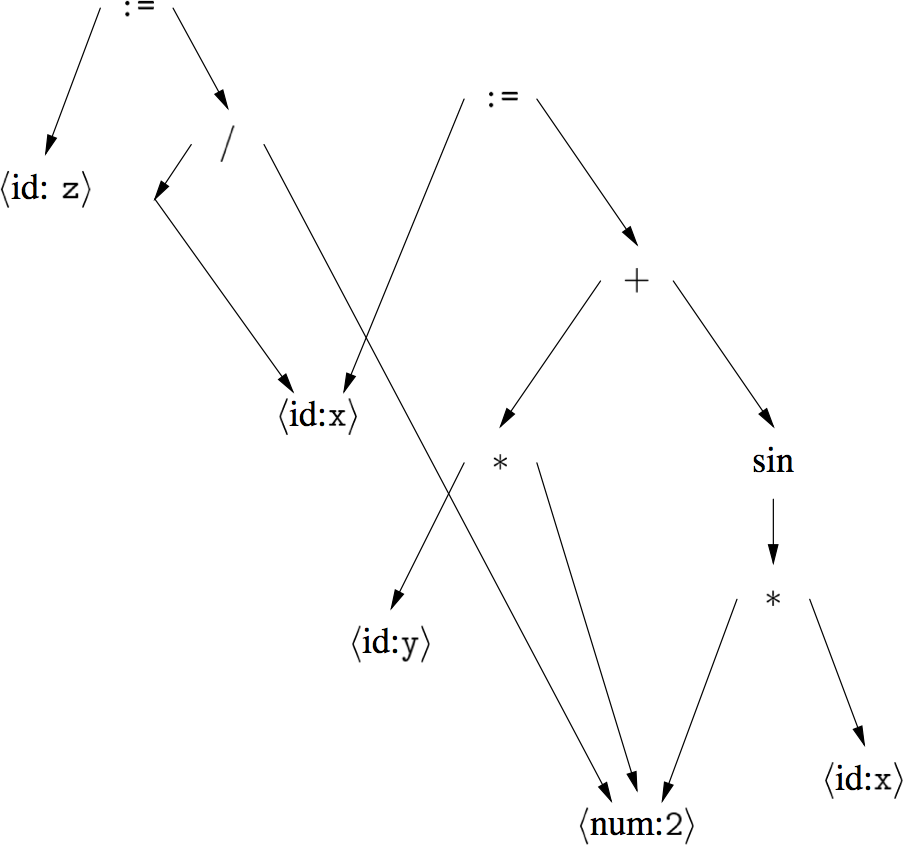 A DAG is an AST with unique, shared nodes for each value.
x := 2 * y + sin(2*x)
z := x / 2
© Oscar Nierstrasz
10
Intermediate Representation
Control flow graph
A CFG models transfer of control in a program
nodes are basic blocks (straight-line blocks of code)
edges represent control flow (loops, if/else, goto …)
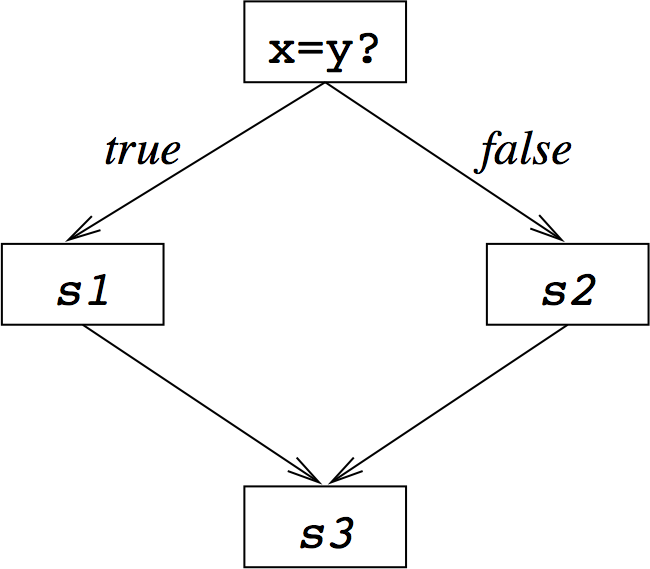 if x = y then
	S1
else
	S2
end
S3
© Oscar Nierstrasz
11
Intermediate Representation
3-address code
Statements take the form: x = y op z
single operator and at most three names
t1 = 2 * y
t2 = x – t1
x – 2 * y
Advantages:
compact form
names for intermediate values
© Oscar Nierstrasz
12
Intermediate Representation
Typical 3-address codes
© Oscar Nierstrasz
13
Intermediate Representation
3-address code — two variants
Quadruples
Triples
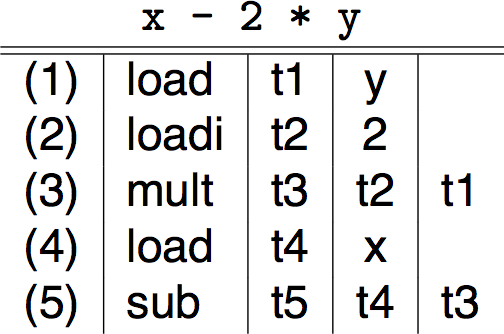 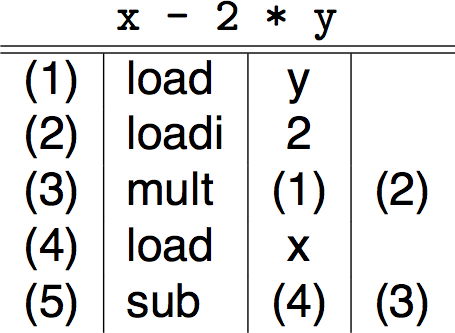 simple record structure
easy to reorder
explicit names
table index is implicit name
only 3 fields
harder to reorder
© Oscar Nierstrasz
14
Intermediate Representation
IR choices
Other hybrids exist
combinations of graphs and linear codes
CFG with 3-address code for basic blocks
Many variants used in practice
no widespread agreement
compilers may need several different IRs!

Advice:
choose IR with right level of detail
keep manipulation costs in mind
© Oscar Nierstrasz
15
Intermediate Representation
Roadmap
Intermediate representations
Static Single Assignment
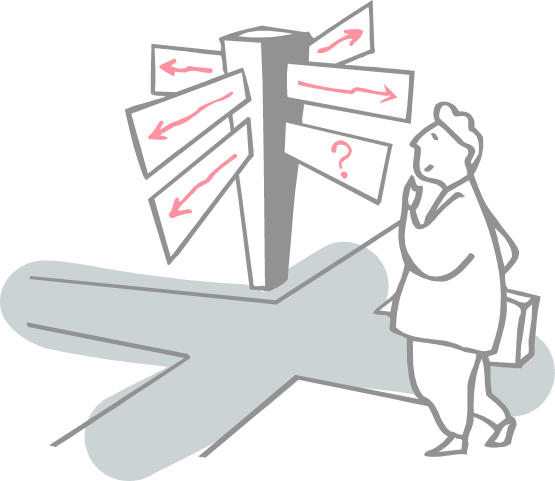 © Oscar Nierstrasz
16
SSA
Static Single Assignment Form
Goal: simplify procedure-global optimizations 


Definition:
Program is in SSA form if every variable 
is only assigned once
© Marcus Denker
17
Intermediate Representation
Static Single Assignment (SSA)
Each assignment to a temporary is given a unique name
All uses reached by that assignment are renamed
Compact representation
Useful for many kinds of compiler optimization …
Ron Cytron, et al., “Efficiently computing static single assignment form and the control dependence graph,” ACM  TOPLAS., 1991. doi:10.1145/115372.115320
x := 3;
x := x + 1;
x := 7;
x := x*2;
x1 := 3;
x2 := x1 + 1;
x3 := 7;
x4 := x3*2;

http://en.wikipedia.org/wiki/Static_single_assignment_form
© Oscar Nierstrasz
18
SSA
Why Static?
Why Static?
We only look at the static program
One assignment per variable in the program

At runtime variables are assigned multiple times!
© Marcus Denker
19
SSA
Example: Sequence
Easy to do for sequential programs:
SSA
Original
a := b + c
b := c + 1
d := b + c
a := a + 1
e := a + b
a1 := b1 + c1
b2 := c1 + 1
d1 := b2 + c1
a2 := a1 + 1
e1 := a2 + b2
© Marcus Denker
20
[Speaker Notes: SSA form makes clear that a2 is not the same as a1, so easier for analysis]
SSA
Example: Condition
Conditions: what to do on control-flow merge?
Original
SSA
if B then
	a := b
else
	a := c
end
	… a …
if B then
	a1 := b
else
	a2 := c
End

	… a? …
© Marcus Denker
21
[Speaker Notes: is it a1 or is it a2?]
SSA
Solution: -Function
Conditions: what to do on control-flow merge?
Original
SSA
if B then
	a := b
else
	a := c
end
	… a …
if B then
	a1 := b
else
	a2 := c
End
a3 := (a1,a2)
	… a3 …
© Marcus Denker
22
[Speaker Notes: is it a1 or is it a2?]
SSA
The -Function
-functions are always at the beginning of a basic block

Select between values depending on control-flow

ak+1 := (a1…ak): the block has k preceding blocks

PHI-functions are evaluated simultaneously within a basic block.
© Marcus Denker
23
[Speaker Notes: PHI functions evaluated simultaneously within one basic block]
SSA
SSA and CFG
SSA is normally used for control-flow graphs (CFG)


Basic blocks are in 3-address form
© Marcus Denker
24
SSA
Recall: Control flow graph
A CFG models transfer of control in a program
nodes are basic blocks (straight-line blocks of code)
edges represent control flow (loops, if/else, goto …)
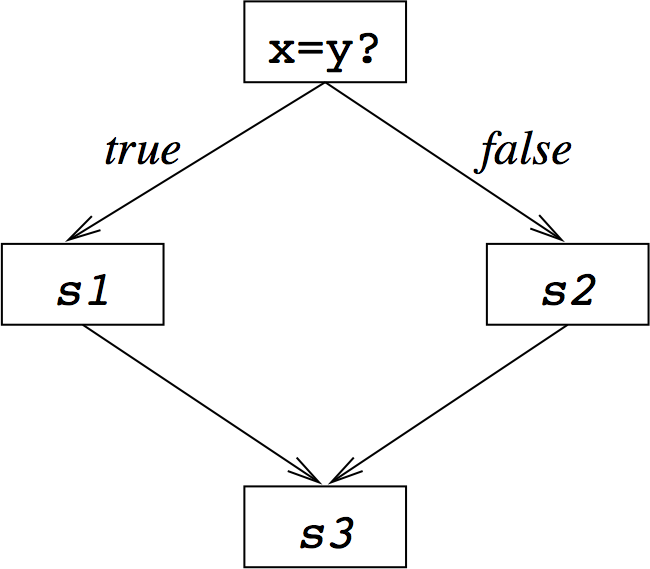 if x = y then
	S1
else
	S2
end
S3
© Marcus Denker
25
SSA
SSA: a Simple Example
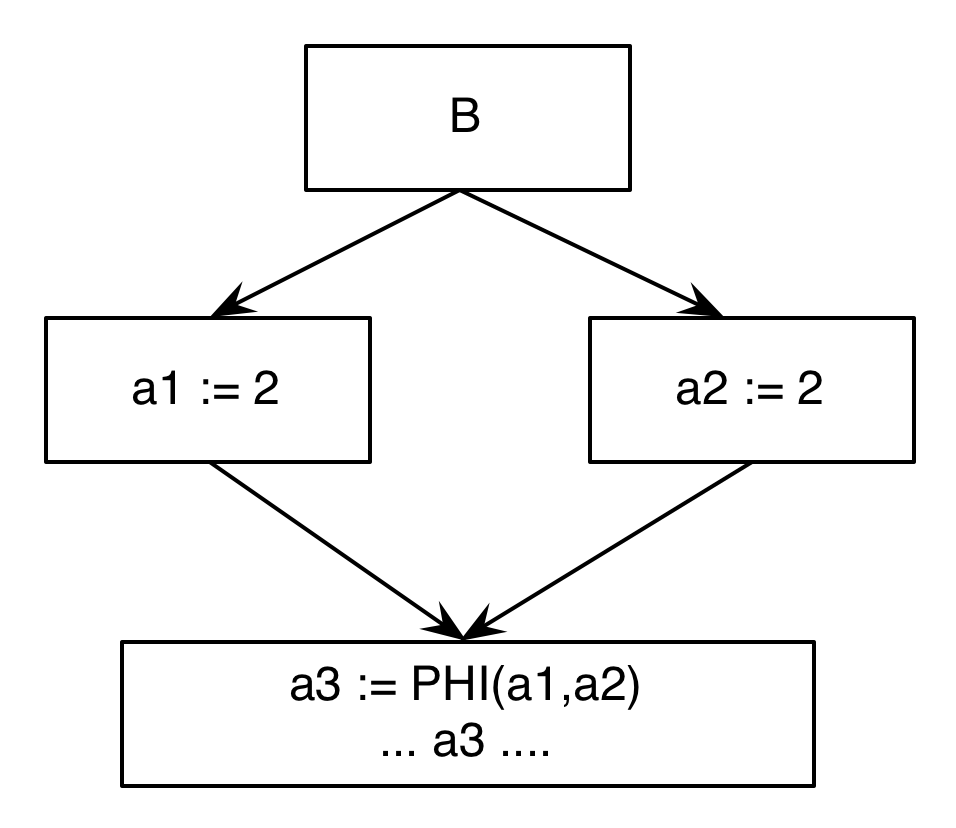 if B then
	a1 := 1
else
	a2 := 2
End
a3 := PHI(a1,a2)
	… a3 …
© Marcus Denker
26
Intermediate Representation
Recall: IR
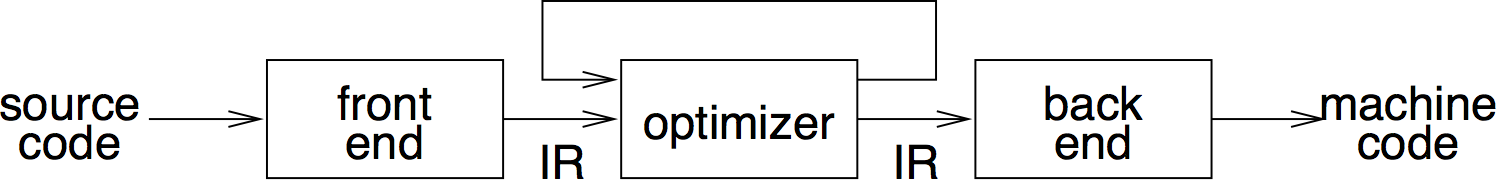 front end produces IR
optimizer transforms IR to more efficient program
back end transform IR to target code
© Oscar Nierstrasz
27
SSA
SSA as IR
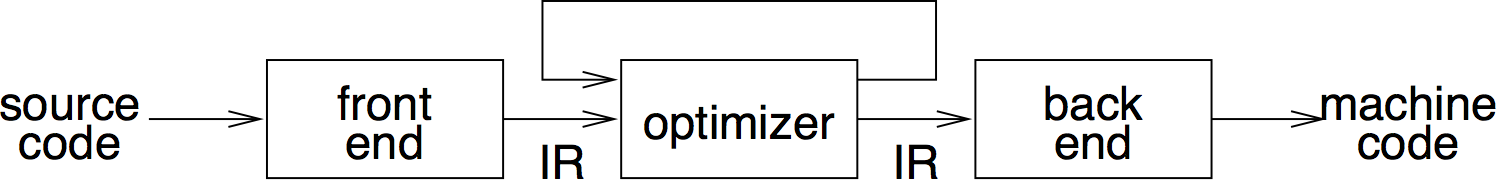 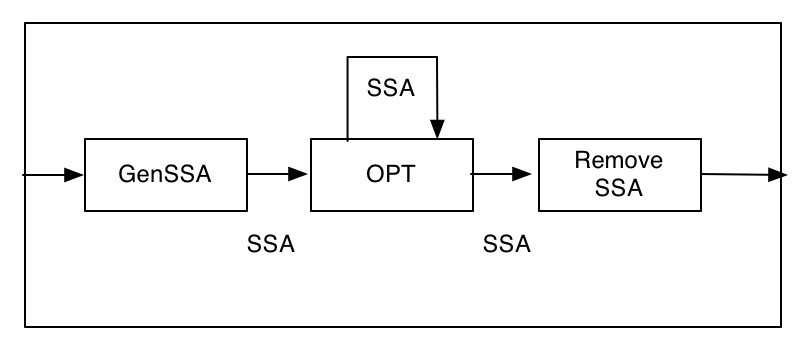 © Marcus Denker
28
[Speaker Notes: Current trend in compiler community is to use SSA as *the* IR for everything in back end.
(NB: for compilers that generate machine code, not those that generate bytecode.)]
SSA
Transforming to SSA
Problem: Performance / Memory
Minimize number of inserted -functions
Do not spend too much time

Many relatively complex algorithms
We do not go too much into detail
See literature!
© Marcus Denker
29
SSA
Minimal SSA
Two steps: 
Place -functions
Rename Variables

Where to place -functions?

We want minimal amount of needed 
Save memory
Algorithms will work faster
© Marcus Denker
30
SSA
Path Convergence Criterion
There should be a  for a at node Z if:
There is a block X containing a definition of a
There is a block Y (Y ≠ X) containing a definition of a
There is a nonempty path Pxz of edges from X to Z
There is a nonempty path Pyz of edges from Y to Z
Path Pxz and Pyz do not have any nodes in common other than Z
The node Z does not appear within both Pxz and Pyz prior to the end (although it may appear in one or the other)
X
Y
Z
© Marcus Denker
31
SSA
Iterated Path-Convergence
Inserted  is itself a definition!
While there are nodes X,Y,Z satisfying conditions 1-5
	and Z does not contain a phi-function for a
 do
   insert PHI at node Z.
A bit slow, other algorithms
used in practice
© Marcus Denker
32
SSA
Example (Simple)
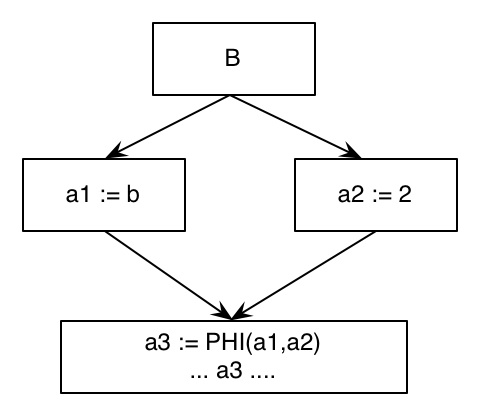 1. block X contains a definition of a
2. block Y (Y ≠ X) contains a definition of a.
3. path Pxz of edges from X to Z.
4. path Pyz of edges from Y to Z.
5. Path Pxz and Pyz do not have any nodes in common other than Z
6. Node Z does not appear within both Pxz and Pyz prior to the end
© Marcus Denker
33
SSA
Dominance Property of SSA
Dominance: node D dominates node N if every path from the start node to N goes through D. 
(“strictly dominates”: D ≠ N)
Dominance Property of SSA:

If x is used in a Phi-function in block N, then the node defining x dominates every predecessor of N.
If x is used in a non-Phi statement in N, then the node defining x dominates N
“Definition dominates use”
© Marcus Denker
34
[Speaker Notes: Dominance is a property of basic blocks. (one Node dominates a set of nodes).
For the dominance property, „definition of x“ thus means the basic block in which x is defined.]
SSA
Dominance and SSA Creation
Dominance can be used to efficiently build SSA

-Functions are placed in all basic blocks of the Dominance Frontier

DF(D) = the set of all nodes N such that D dominates an immediate predecessor of N but does not strictly dominate N.
© Marcus Denker
35
SSA
Dominance and SSA Creation
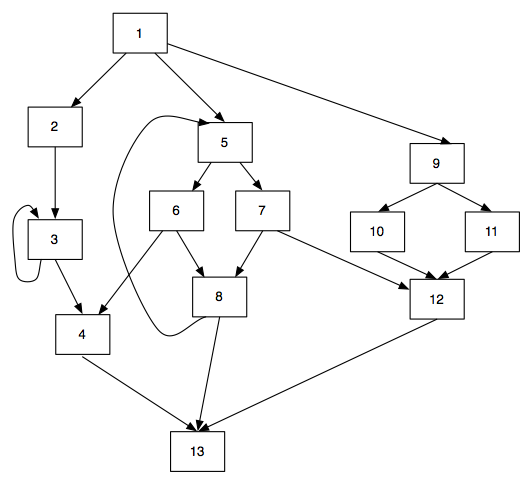 © Marcus Denker
36
SSA
Dominance and SSA Creation
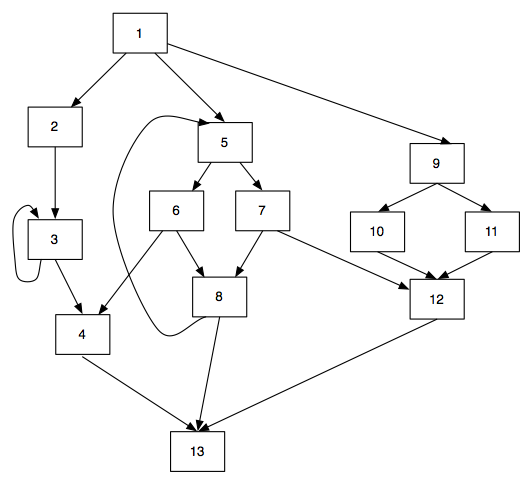 Node 5 dominates all nodes in the gray area
© Marcus Denker
37
SSA
Dominance and SSA Creation
Follow edges leaving the region dominated by node 5 to the region not strictly dominated by 5.
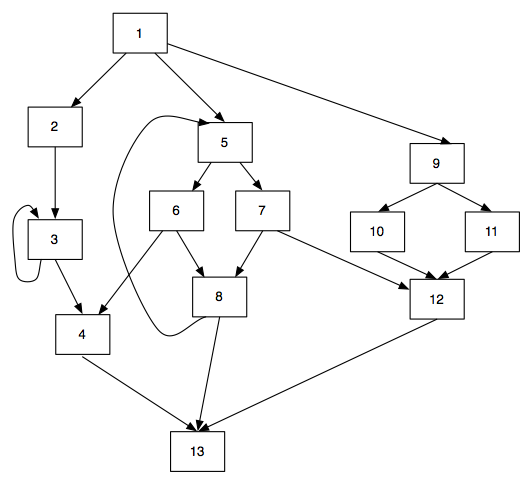 DF(5)= {4, 5, 12, 13}
© Marcus Denker
38
SSA
Simple Example
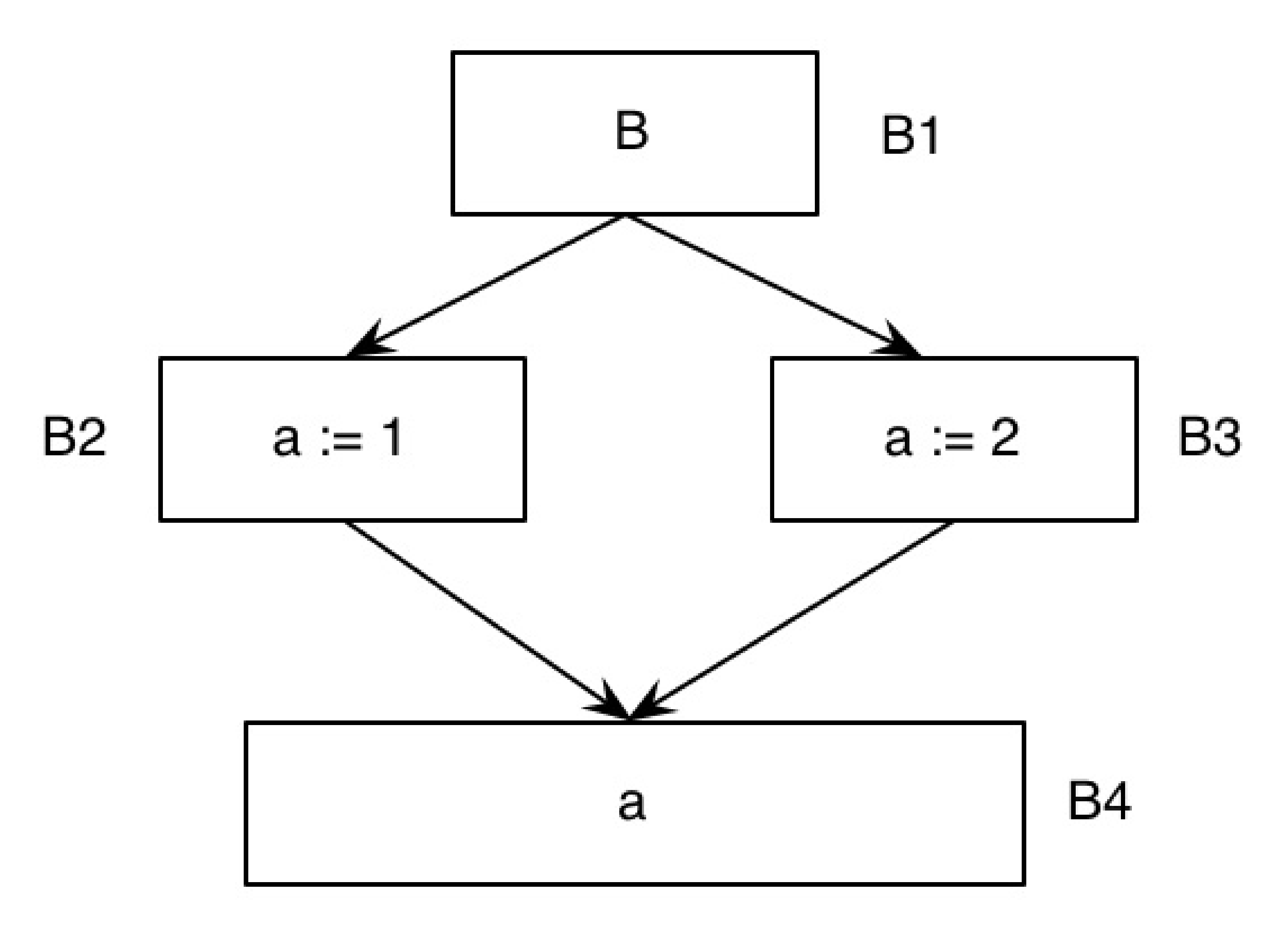 DF(B1)=
DF(B2)=
DF(B3)=
DF(B4)=
© Marcus Denker
39
SSA
Simple Example
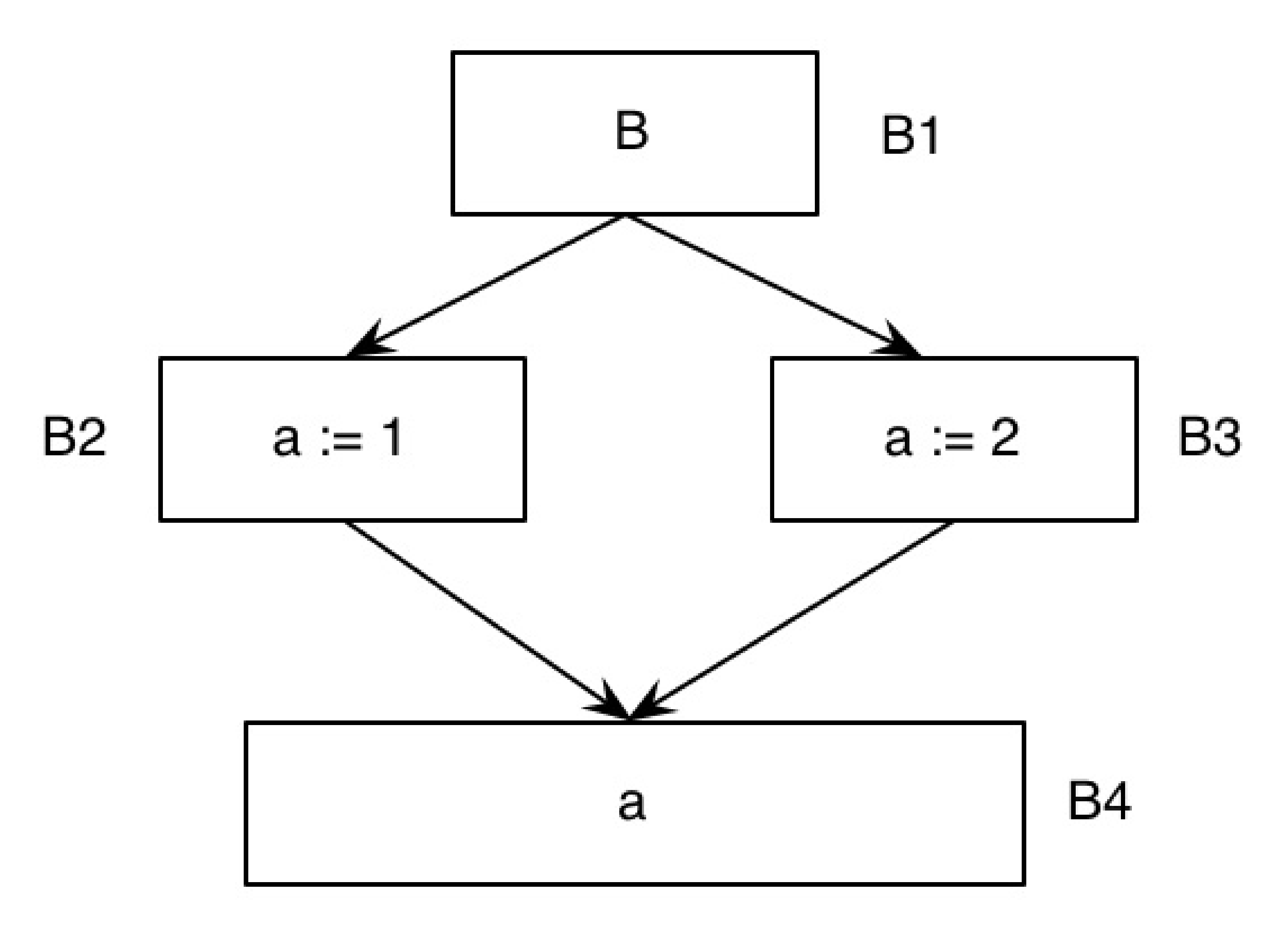 DF(B1)={?}
DF(B2)=
DF(B3)=
DF(B4)=
© Marcus Denker
40
SSA
Simple Example
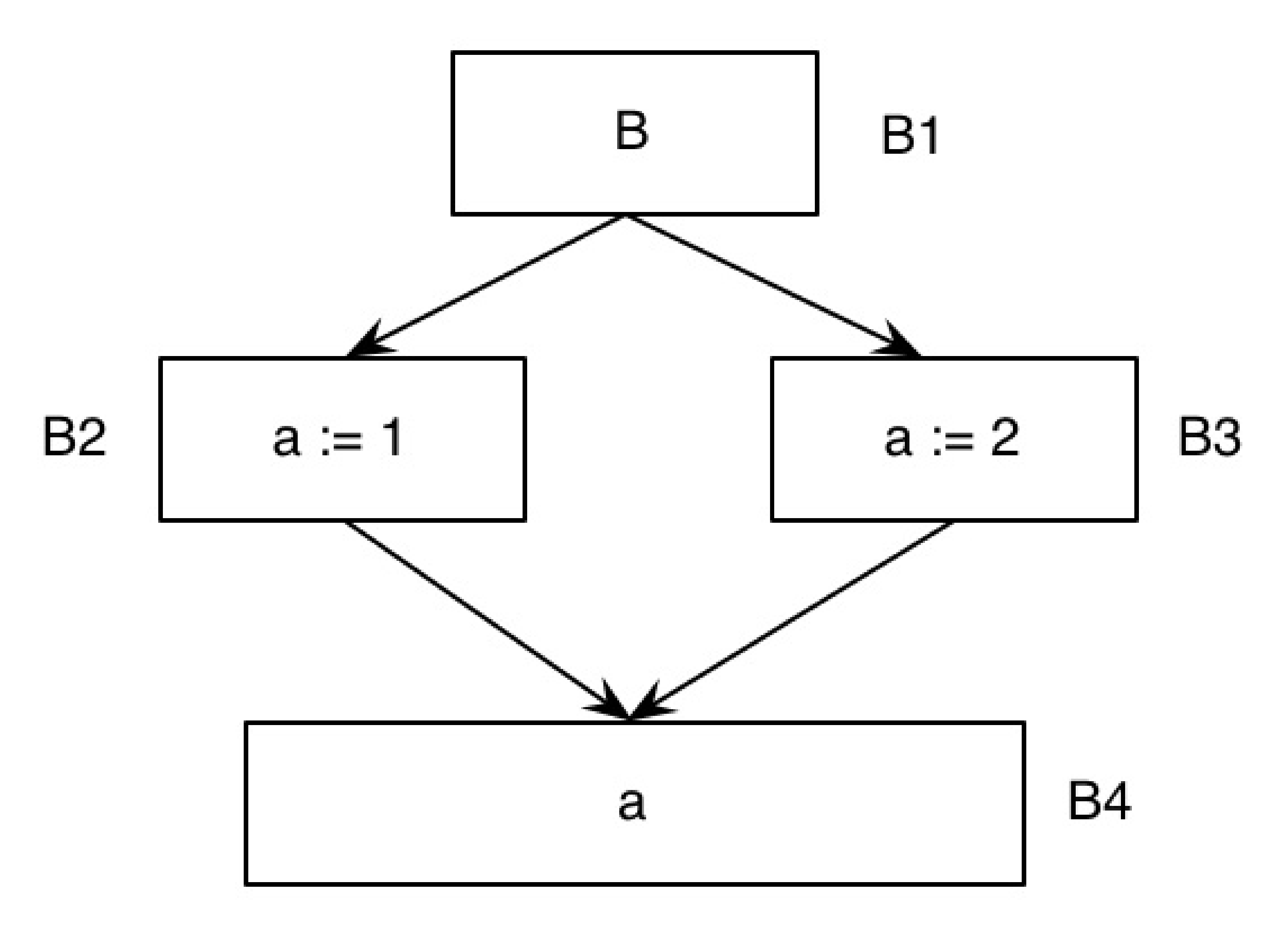 DF(B1)={}
DF(B2)=
DF(B3)=
DF(B4)=
© Marcus Denker
41
SSA
Simple Example
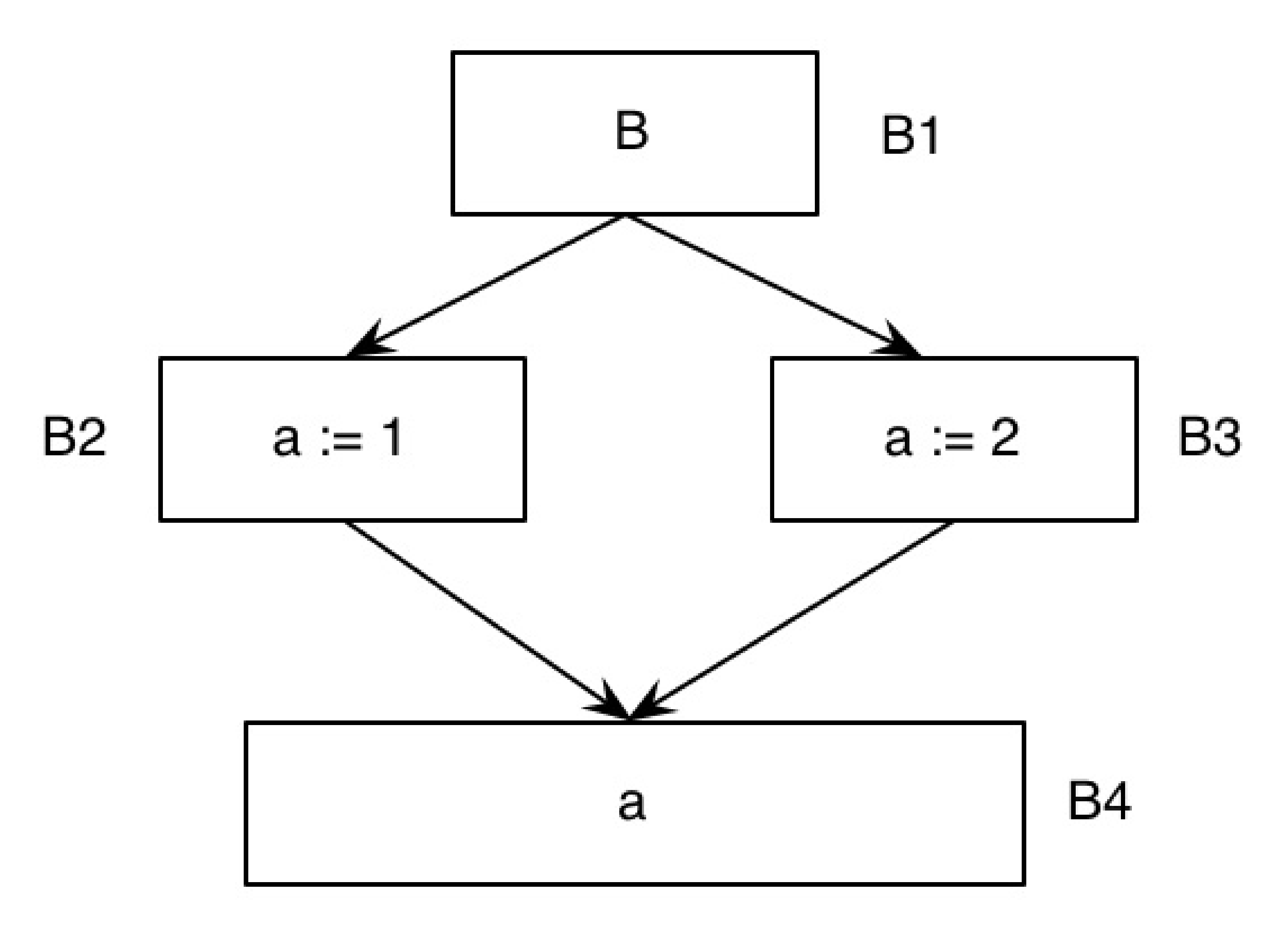 DF(B1)={}
DF(B2)={?}
DF(B3)=
DF(B4)=
© Marcus Denker
42
SSA
Simple Example
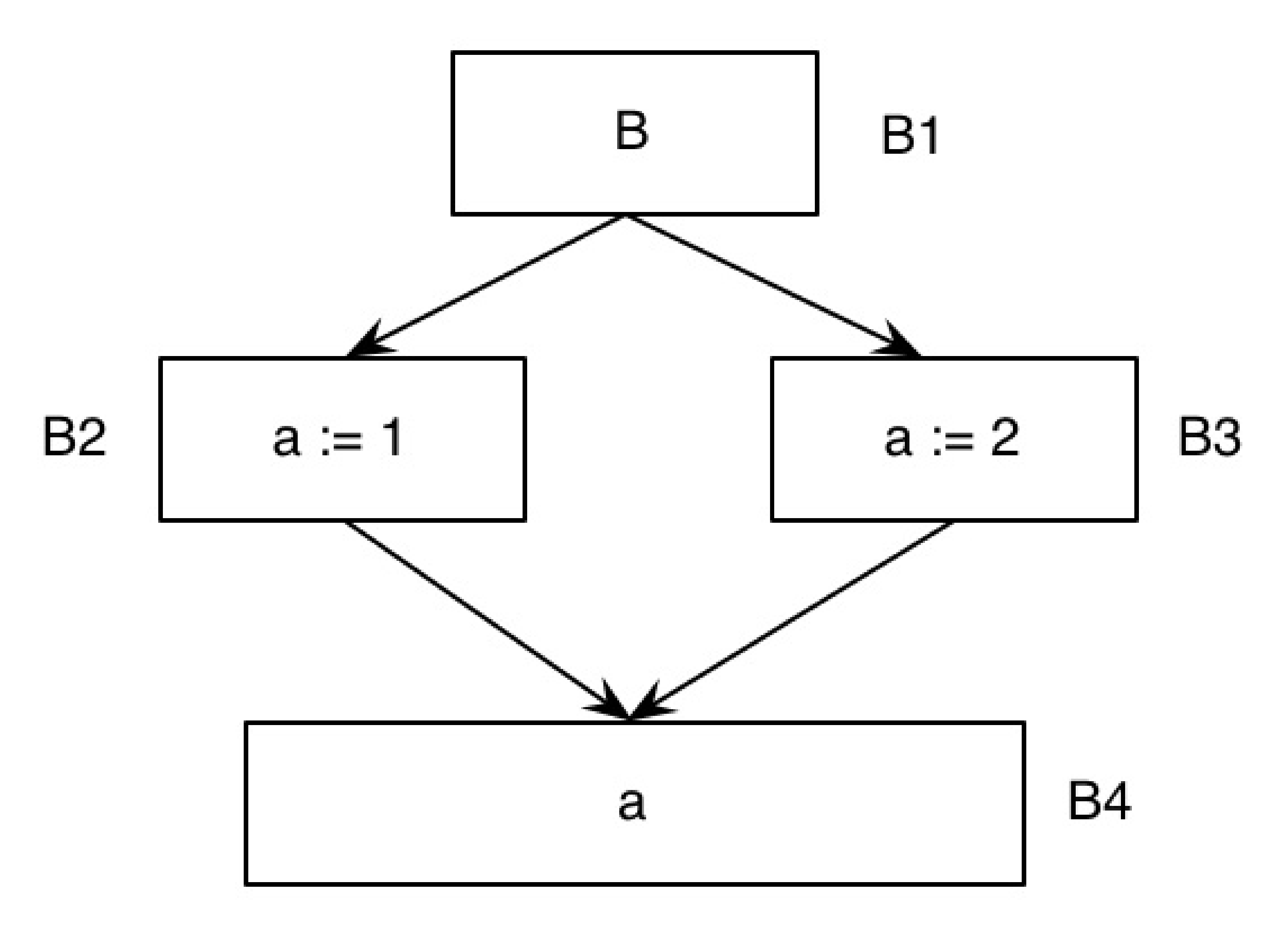 DF(B1)={}
DF(B2)={B4}
DF(B3)=
DF(B4)=
© Marcus Denker
43
SSA
Simple Example
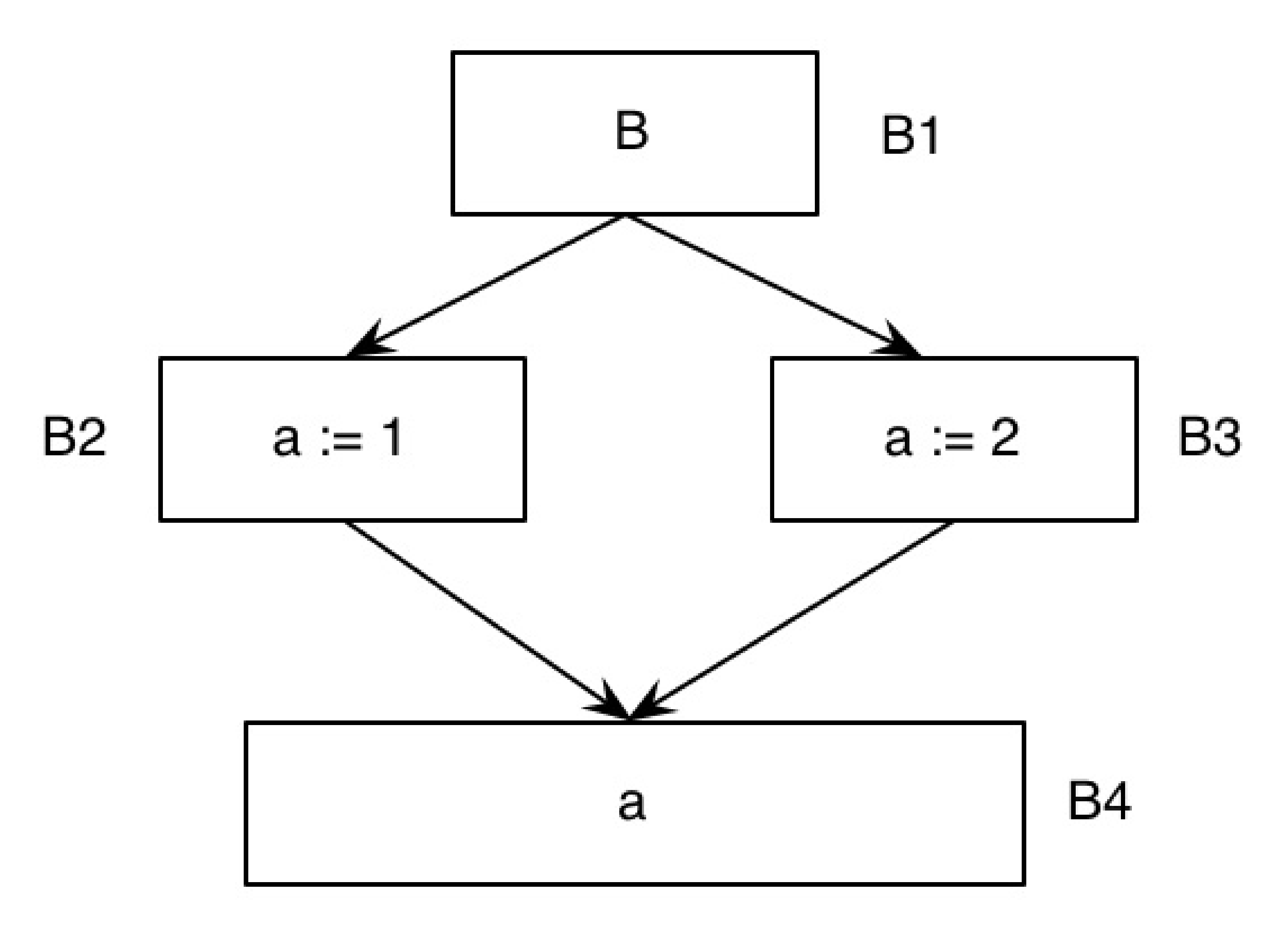 DF(B1)={}
DF(B2)={B4}
DF(B3)={B4}
DF(B4)=
© Marcus Denker
44
SSA
Simple Example
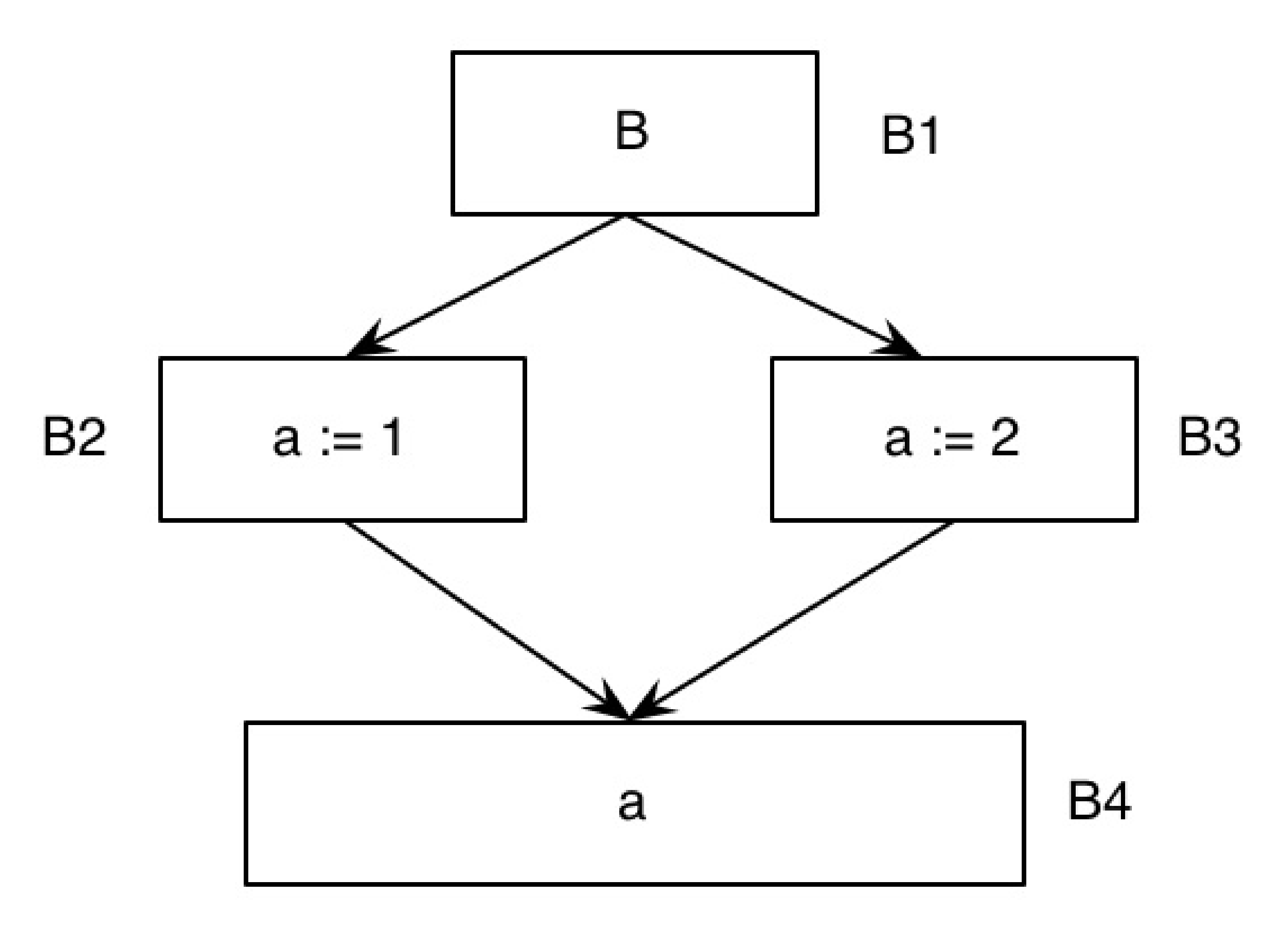 DF(B1)={}
DF(B2)={B4}
DF(B3)={B4}
DF(B4)={}
© Marcus Denker
45
SSA
Simple Example
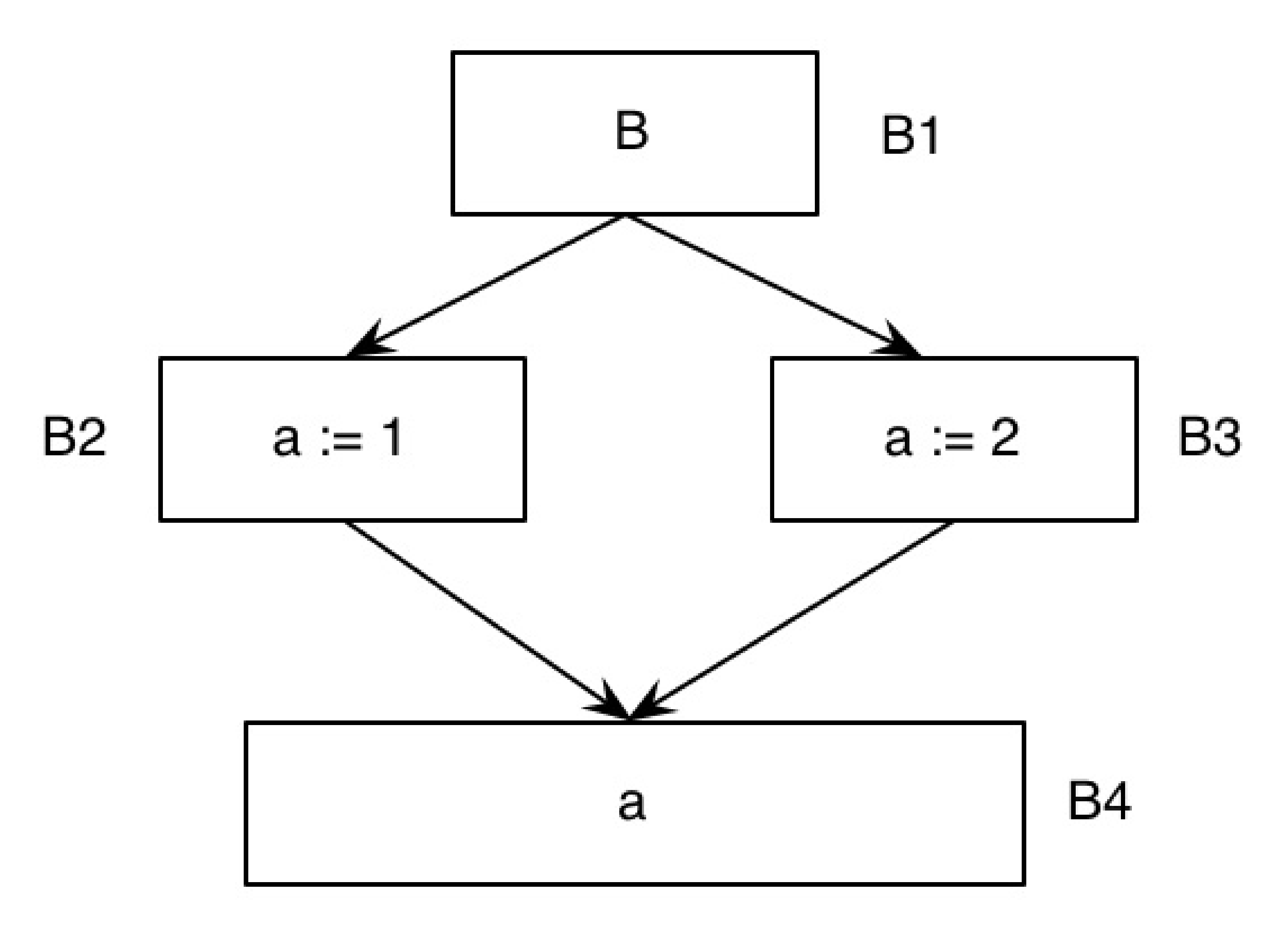 DF(B1)={}
DF(B2)={B4}
DF(B3)={B4}
DF(B4)={}
PHI-Function needed in B4 (for a)
© Marcus Denker
46
SSA
Properties of SSA
Simplifies many optimizations
Every variable has only one definition
Every use knows its definition, every definition knows its uses
Unrelated variables get different names

Examples:
Constant propagation
Value numbering
Invariant code motion and removal
Strength reduction
Partial redundancy elimination
Next Week!
© Marcus Denker
47
SSA
SSA in the Real World
Invented end of the 80s, a lot of research in the 90s

Used in many modern compilers
ETH Oberon 2
LLVM
GNU GCC 4
IBM Jikes Java VM
Java Hotspot VM
Mono
Many more…
© Marcus Denker
48
SSA
Transforming out-of SSA
Processor cannot execute -Function



How do we remove it?
© Marcus Denker
49
SSA
Simple Copy Placement
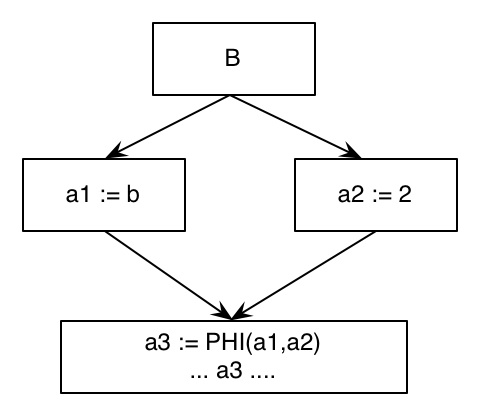 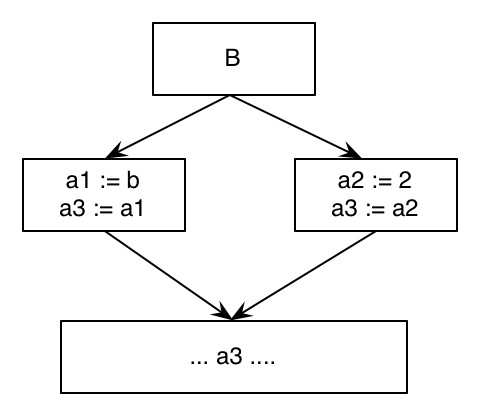 © Marcus Denker
50
SSA
Problems
Copies need to be removed
Wrong in some cases after reordering of code
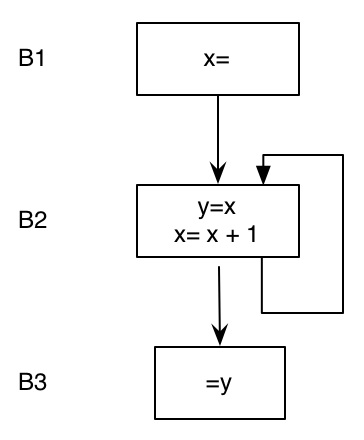 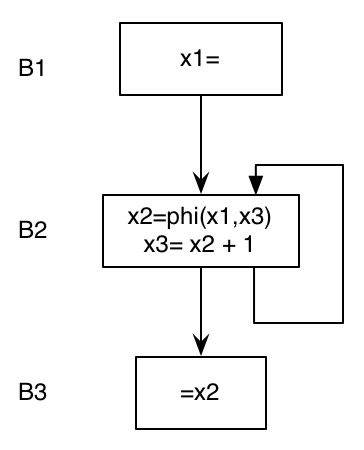 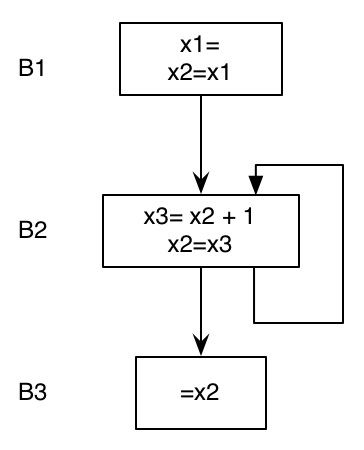 Original
SSA with opt
 removed
© Marcus Denker
51
[Speaker Notes: wrong result in final version]
SSA
-Congruence
Idea: transform program so that all variables in  are the same:
a1 = (a1, a1)
a1 = a1
Insert Copies
Rename Variables
© Marcus Denker
52
SSA
-Congruence: Definitions
-connected(x): 

	a3 = (a1, a2)
           a5 = (a3, a4)
				a1, a4 are connected

-congruence-class: 
	Transitive closure of -connected(x).
© Marcus Denker
53
SSA
-Congruence Property
-congruence property:

	All variables of the same congruence class can be
           replaced by one representative variable without 
           changing the semantics.

SSA without optimizations has -congruence 
property

	 Variables of the congruence class never live 
            at the same time (by construction)
© Marcus Denker
54
Code Generation
Liveness
A variable v is live on edge e if there is a path from e to a use of v not passing through a definition of v
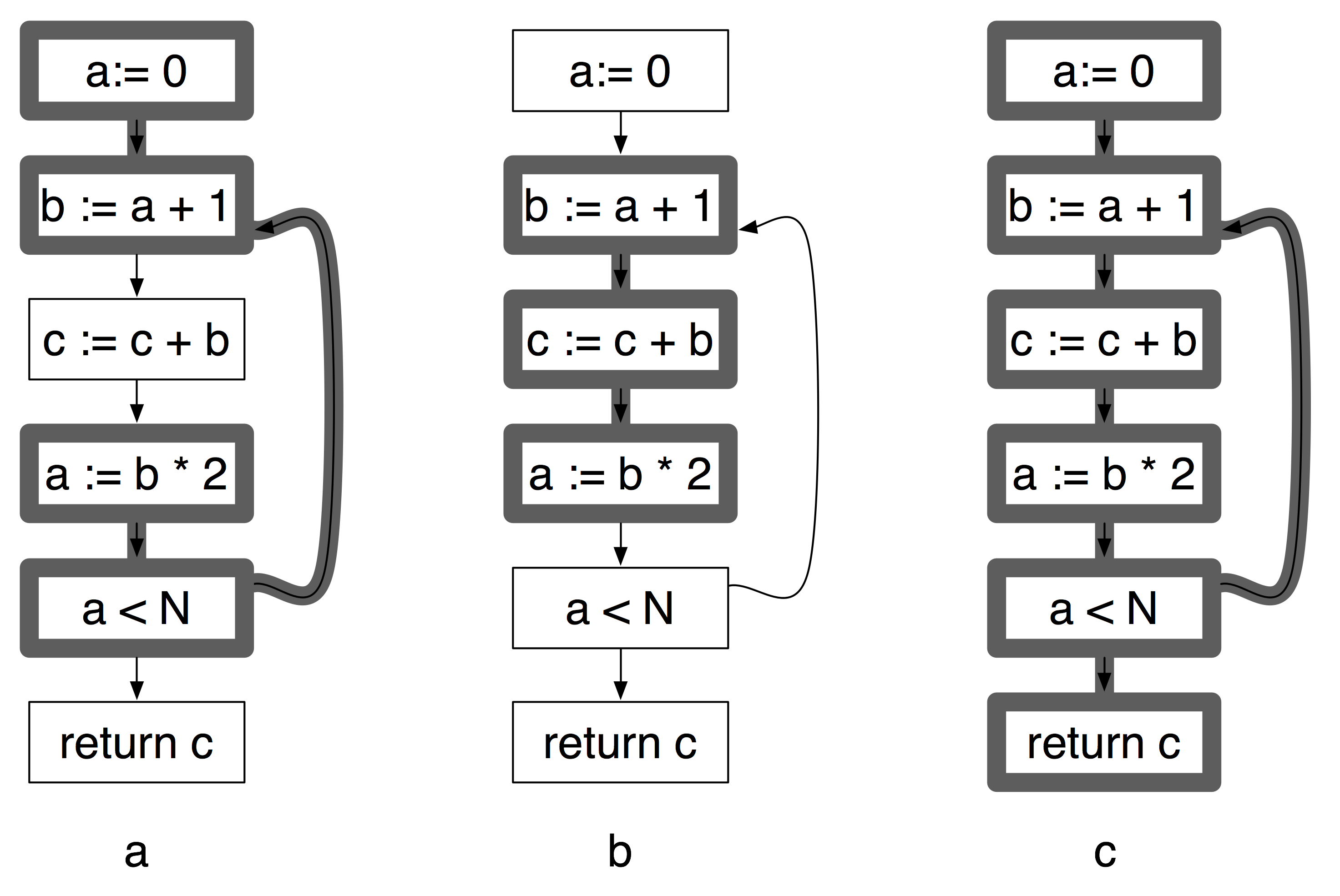 a and b are never live at the same time, so two registers suffice to hold a, b and c
© Oscar Nierstrasz
55
SSA
Interference
a, c live at the same time: interference
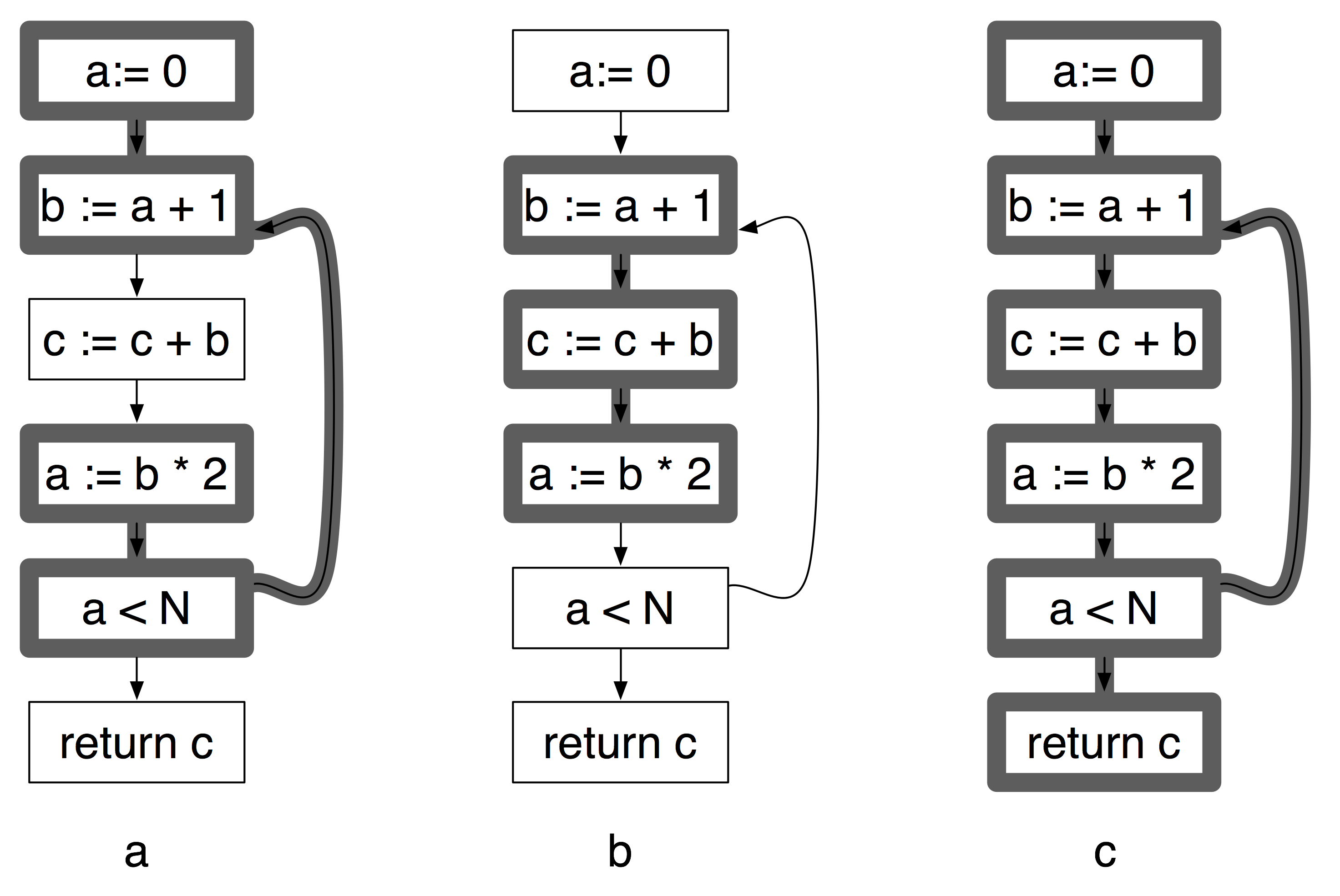 © Marcus Denker
56
Intermediate Representation
-Removal: Big picture
CSSA: SSA with -congruence-property.
directly after SSA generation
no interference
          
TSSA: SSA without -congruence-property.
after optimizations
Interference

Transform TSSA into CSSA (fix interference)
Rename -variables
Delete 
© Oscar Nierstrasz
57
SSA
Example: Problematic case
X2 and X3 interfere
Solution: Break up
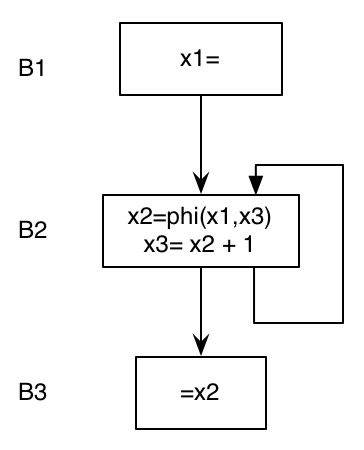 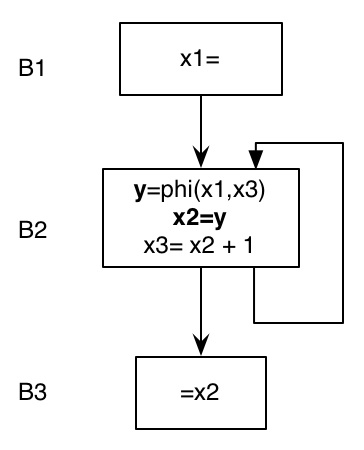 © Marcus Denker
58
[Speaker Notes: Problem was that the move caused x2 and x3 to interfere.
Places far fewer copies than the copy algorithm shown earlier.]
SSA
SSA and Register Allocation
Idea: remove  as late as possible

Variables in -function never live at the same time!
Can be stored in the same register

Do register allocation on SSA!
© Marcus Denker
59
[Speaker Notes: So, don’t remove PHI functions before register allocation! Keep them till end.
(Many reasons to keep SSA as IR for various phases in the back end.)]
SSA
SSA: Literature
Books:
	- SSA Chapter in Appel
                               Modern Compiler Impl. In Java
	- Chapter 8.11 Muchnik: 
                              Advanced Compiler Construction
SSA Creation:
 Cytron et. al: Efficiently computing Static Single
             Assignment Form and the Control Dependency Graph 
             (TOPLAS, Oct 1991)

PHI-Removal:  Sreedhar et at. Translating out of Static Single 
                            Assigment Form (LNCS 1694)
© Marcus Denker
60
SSA
Summary
SSA, what it is and how to create it
Where to place -functions?

Transformation out of SSA
Placing copies
Remove 
Next Week: Optimizations
© Marcus Denker
61
Semantic Analysis
What you should know!
Why do most compilers need an intermediate representation for programs?
What are the key tradeoffs between structural and linear IRs?
What is a “basic block”?
What are common strategies for representing case statements?
When a program has SSA form.
What is a -function.
When do we place -functions
How to remove -functions
© Oscar Nierstrasz
62
Semantic Analysis
Can you answer these questions?
Why can’t a parser directly produced high quality executable code?
What criteria should drive your choice of an IR?
What kind of IR does JTB generate?
Why can we not directly generate executable code from SSA?
Why do we use 3-adress code and CFG for SSA?
© Oscar Nierstrasz
63
License
http://creativecommons.org/licenses/by-sa/3.0/
Attribution-ShareAlike 3.0 Unported
You are free:
to Share — to copy, distribute and transmit the work
to Remix — to adapt the work

Under the following conditions:
Attribution. You must attribute the work in the manner specified by the author or licensor (but not in any way that suggests that they endorse you or your use of the work).
Share Alike. If you alter, transform, or build upon this work, you may distribute the resulting work only under the same, similar or a compatible license.
For any reuse or distribution, you must make clear to others the license terms of this work. The best way to do this is with a link to this web page.
Any of the above conditions can be waived if you get permission from the copyright holder.
Nothing in this license impairs or restricts the author's moral rights.
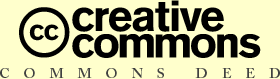 © Oscar Nierstrasz
64